Fig. 2. Annual Age-Adjusted Incidence Rates† of Primary Brain and CNS Tumors by Year and Behavior.
Neuro Oncol, Volume 14, Issue suppl_5, November 2012, Pages v1–v49, https://doi.org/10.1093/neuonc/nos218
The content of this slide may be subject to copyright: please see the slide notes for details.
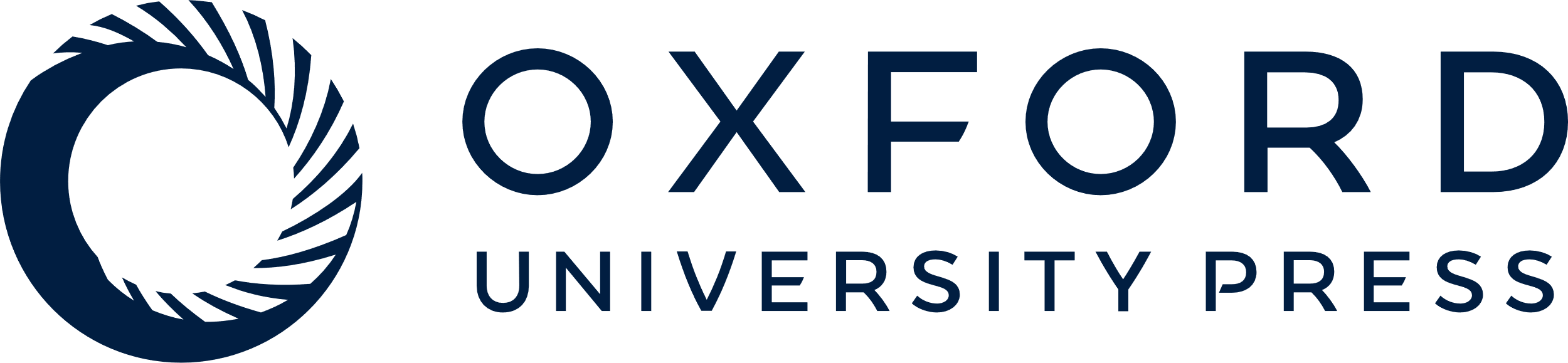 [Speaker Notes: Fig. 2. Annual Age-Adjusted Incidence Rates† of Primary Brain and CNS Tumors by Year and Behavior.


Unless provided in the caption above, the following copyright applies to the content of this slide: © The Centers for Disease Control. Published by Oxford University Press on behalf of the Society for Neuro-Oncology in cooperation with the Central Brain Tumor Registry 2012.]